Муниципальное бюджетное дошкольное образовательное учреждение Курагинский детский сад №15
Решение годовой задачи по формированию основ финансовой грамотности у детей дошкольного возраста




Жуланова А.А.
Курагино, 2020
Создана рабочая группа по решению годовой задачи.
В неё входят воспитатели:
Жибинова Е.А.;
Галина И.Л.;
Калюга А.С.;
Лобырева К.А..;
-Евтушенко А.В.
Руководитель рабочей группы : Жуланова А.А.
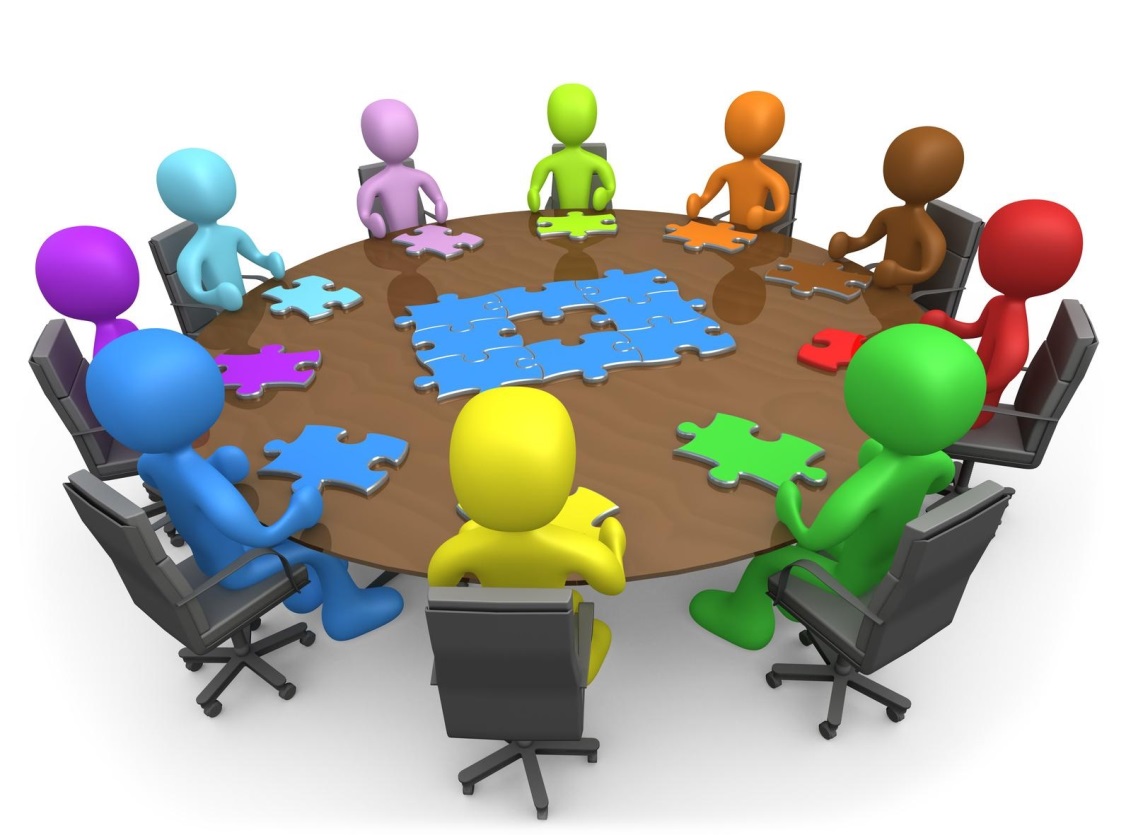 План работы на 2019-2020 учебный год
Задачи:
- Формировать основы финансовой грамотности у дошкольников;
- Развивать основы финансовой грамотности дошкольников посредством разнообразных видов детской деятельности;
-    Совершенствовать коммуникативные качества детей;
- Расширять знания детей о потребностях, учить понимать, чем отличаются потребности от желаний.
- Содействовать проявлению интереса у детей к профессиональной деятельности взрослых.
- Развивать память, внимание, речь, стимулировать активность детей.
- Развивать умение творчески подходить к решению ситуаций финансовых отношений посредством игровых действий.
- Воспитывать представления о сущности таких нравственных категорий, как экономность, бережливость и честность, благотворительность.
Предполагаемый результат
Финансовый опыт детей;
 Дополнительные знания родителей;
Система работы педагогов;
Использование общих понятий в игровой деятельности;
Осознание детей;
Бережное отношение и ответственность детей.
Проделанная работа
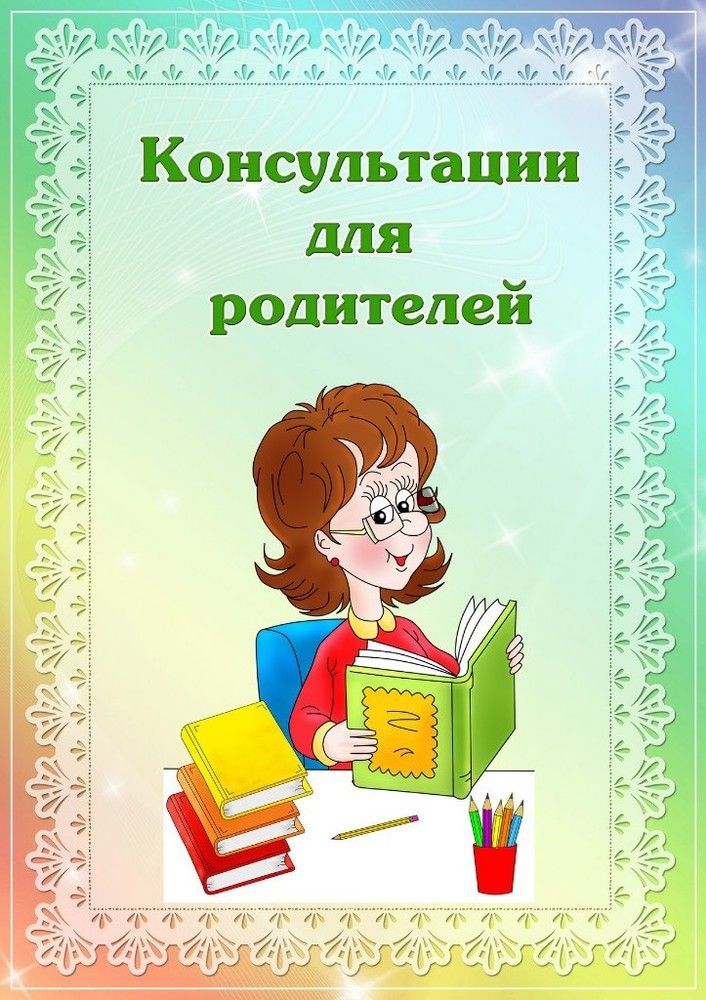 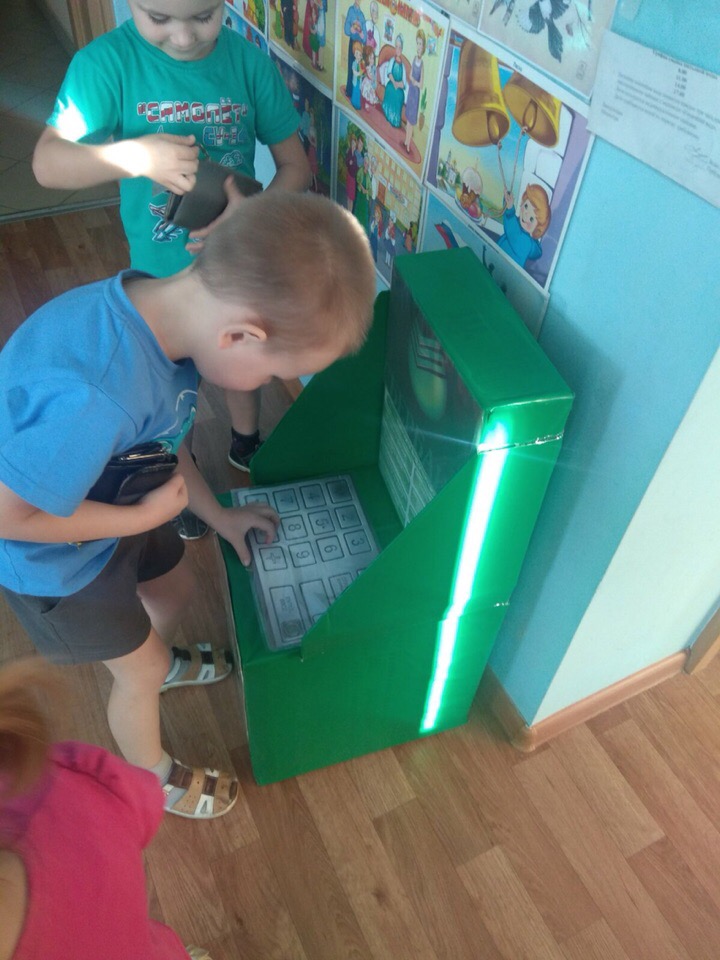 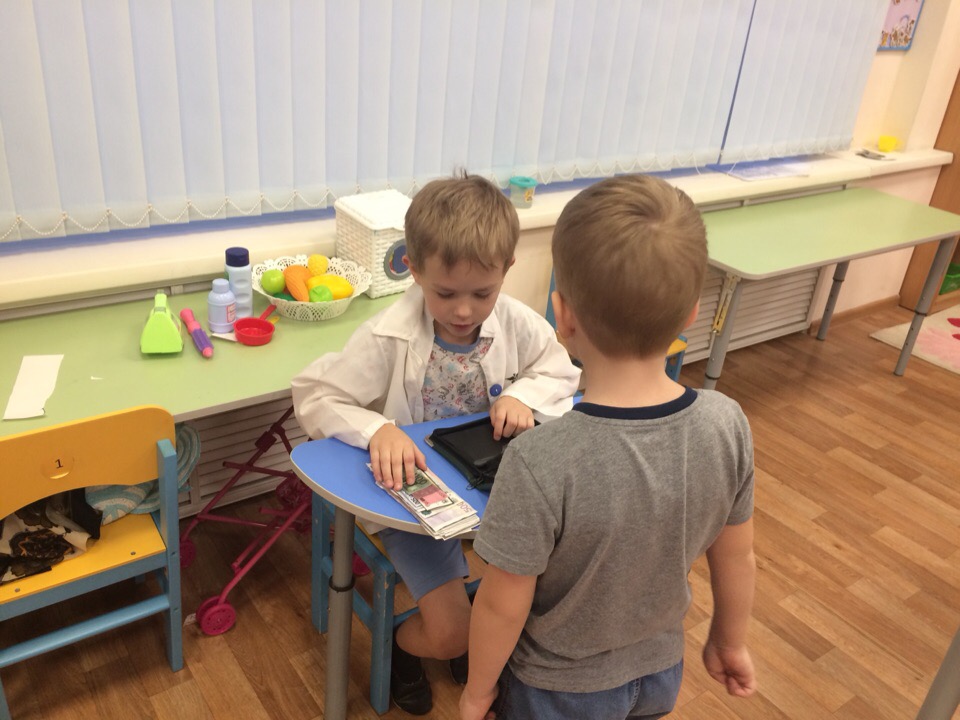 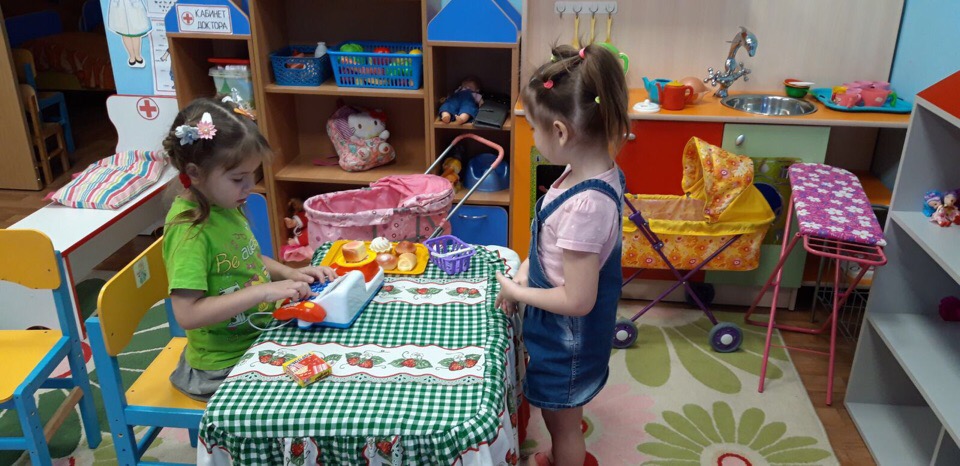 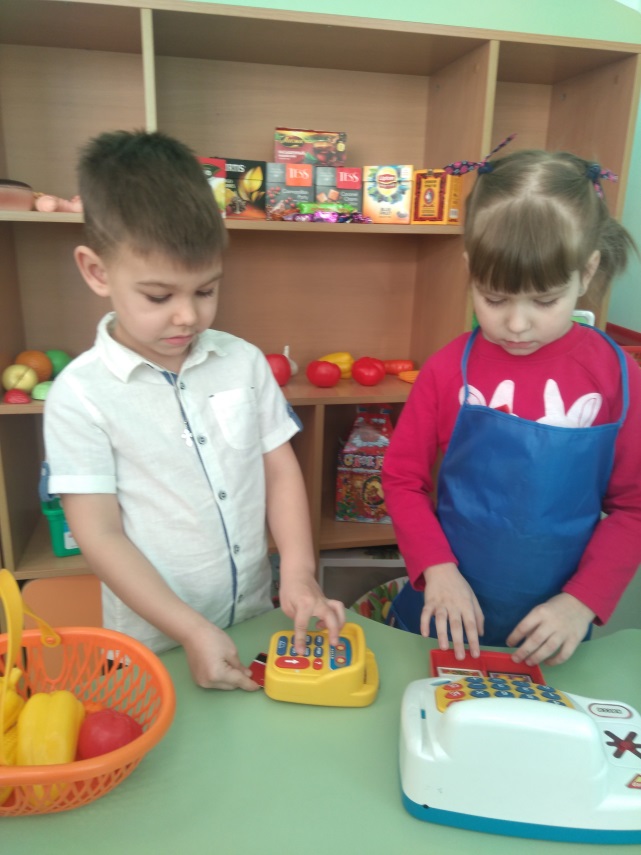 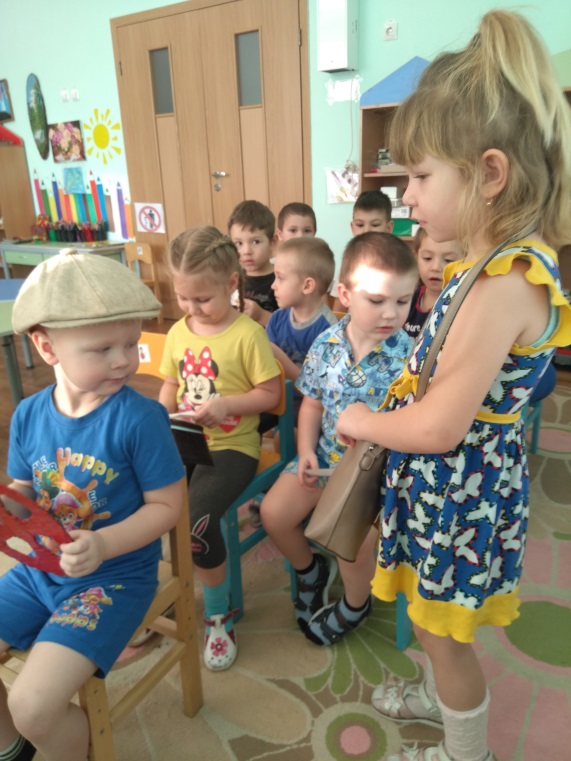 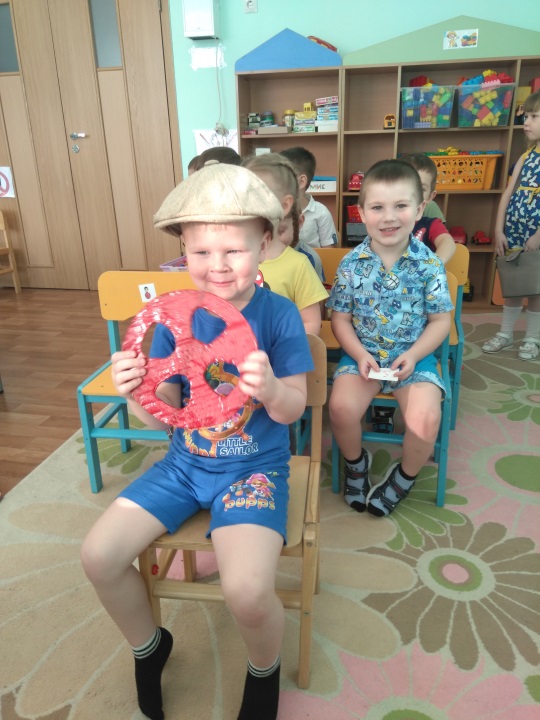 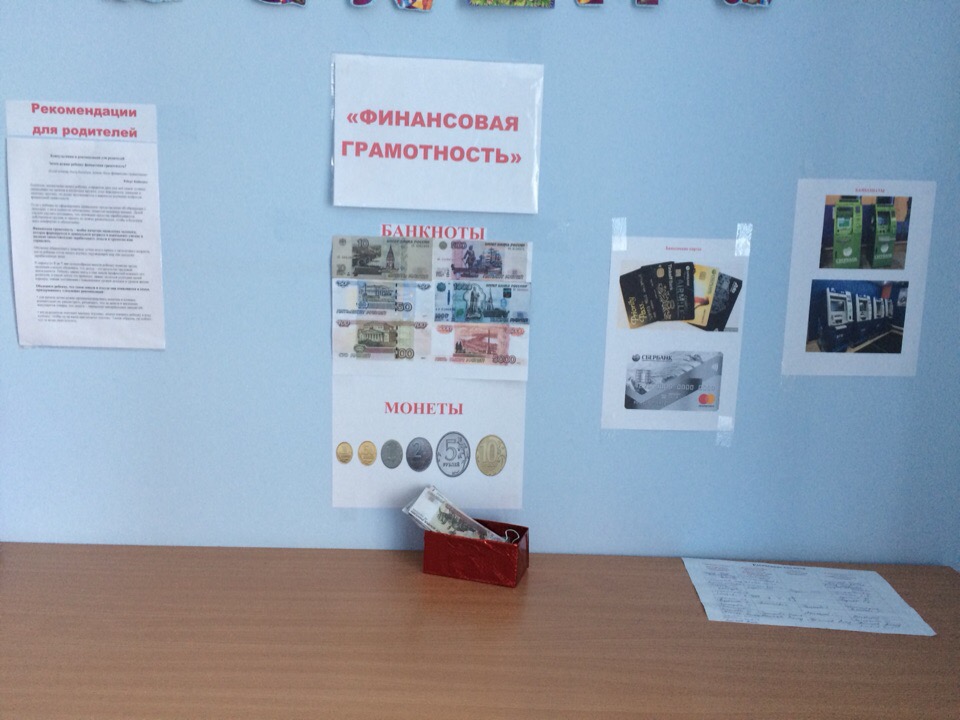 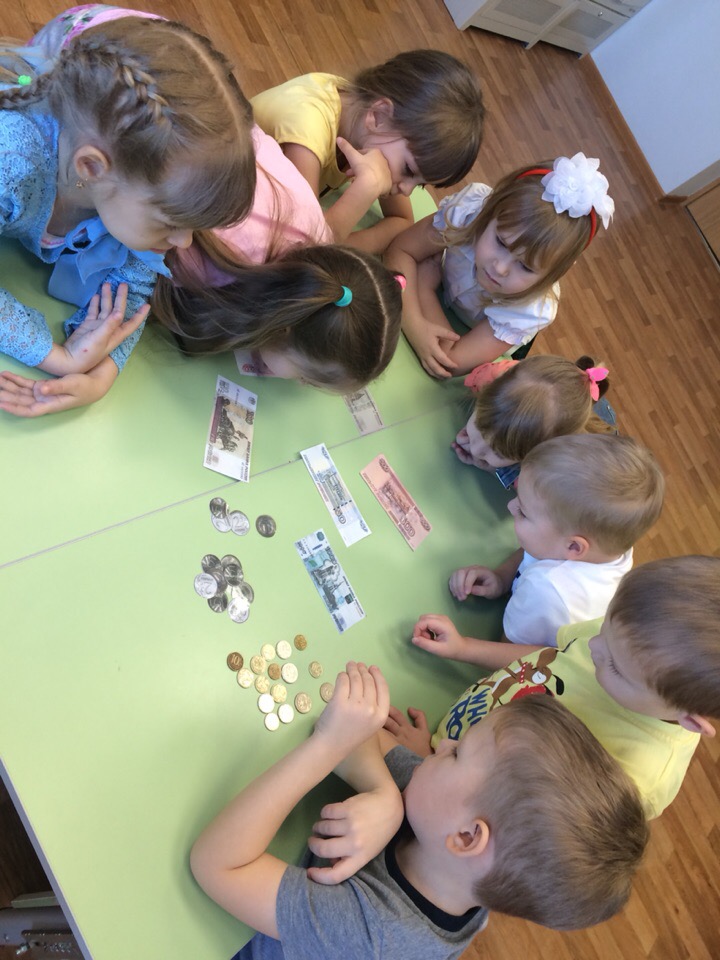 Чтение художественной литературы
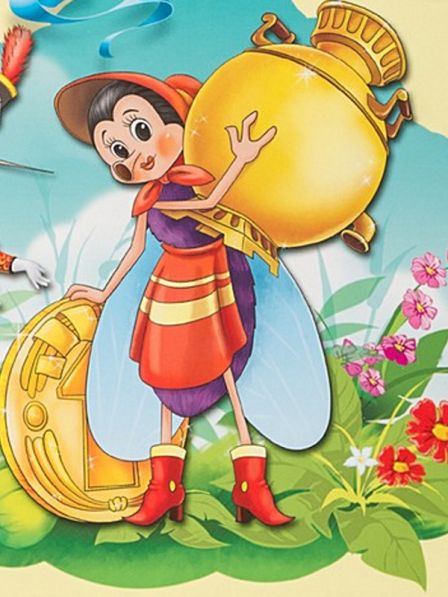 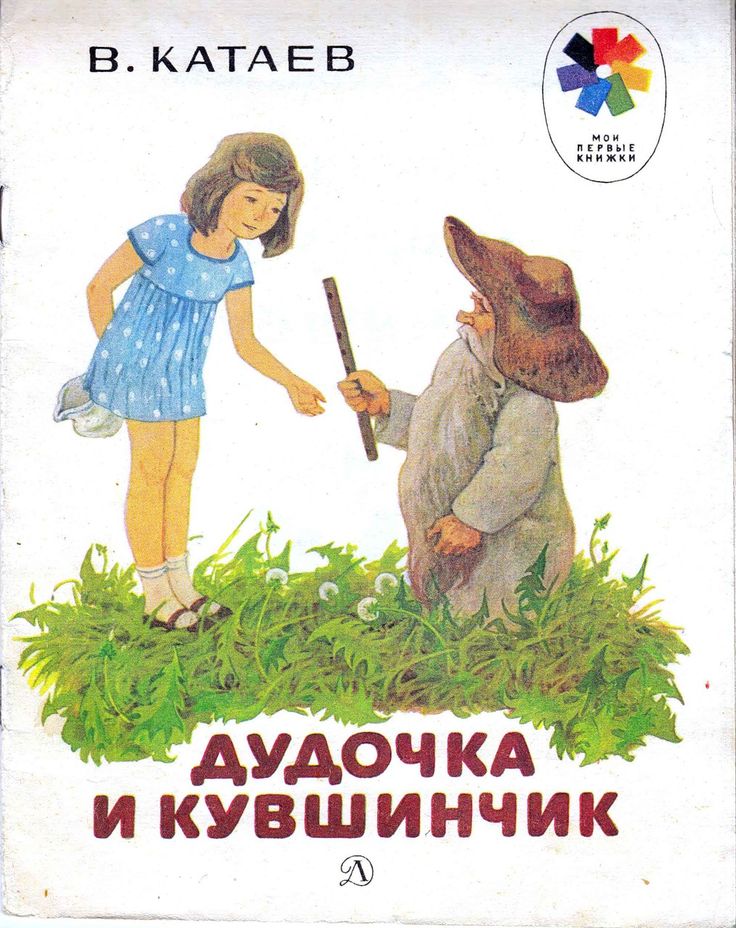 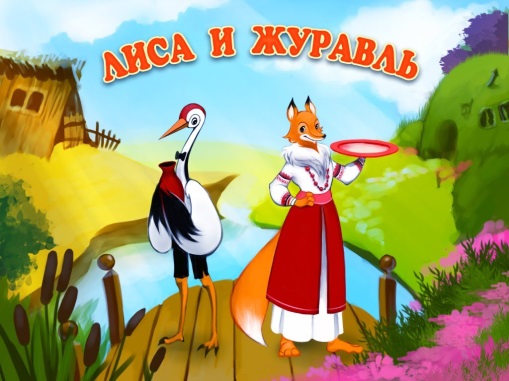 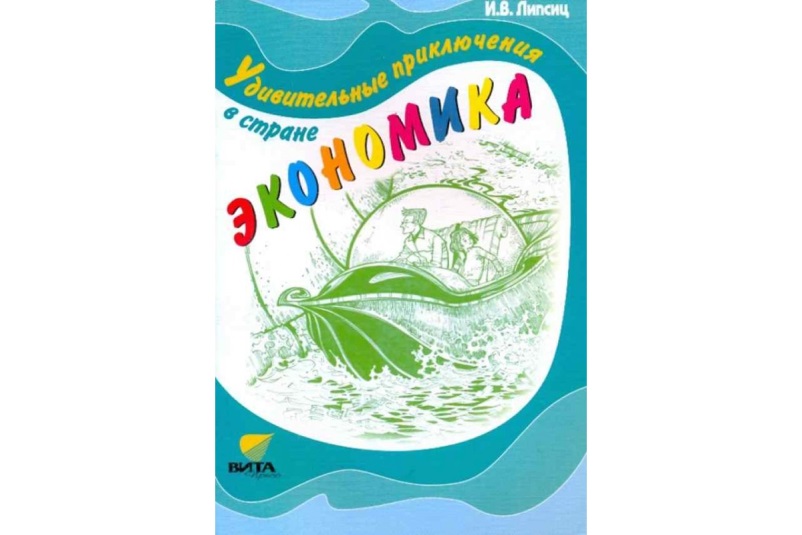 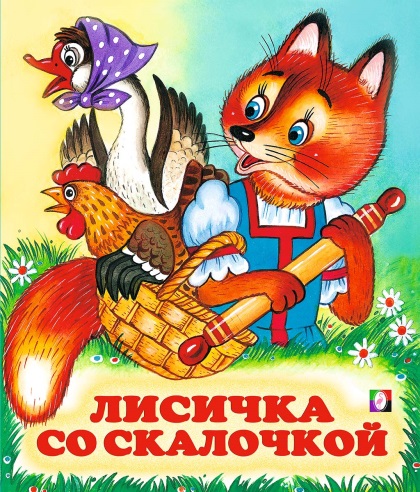 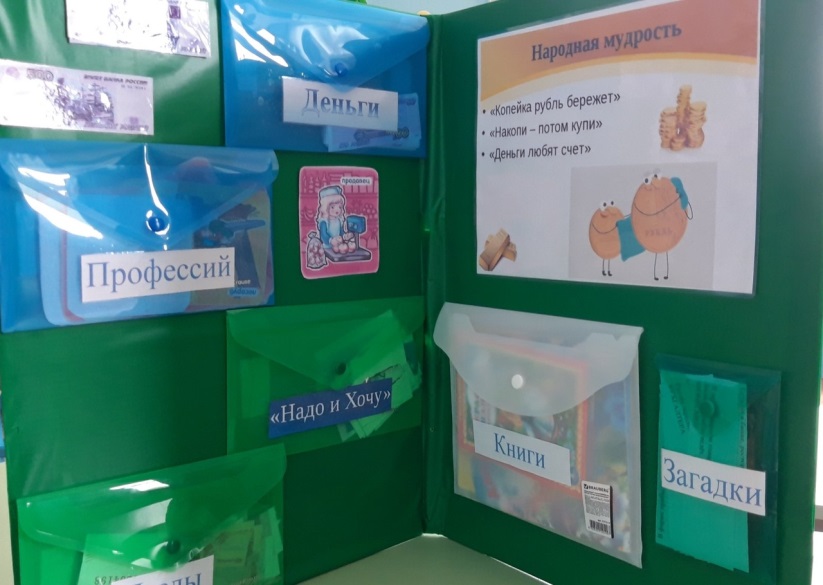 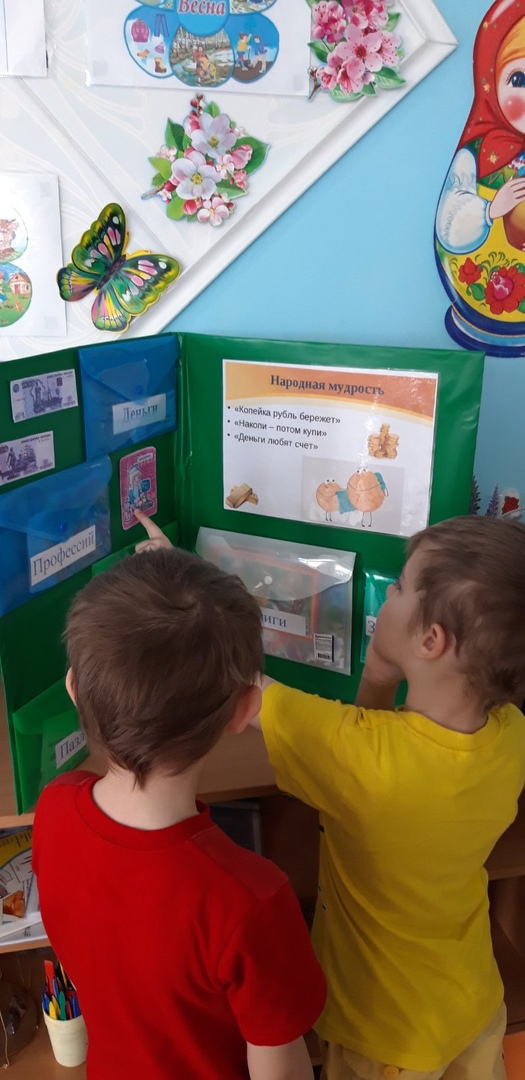 Клубный час
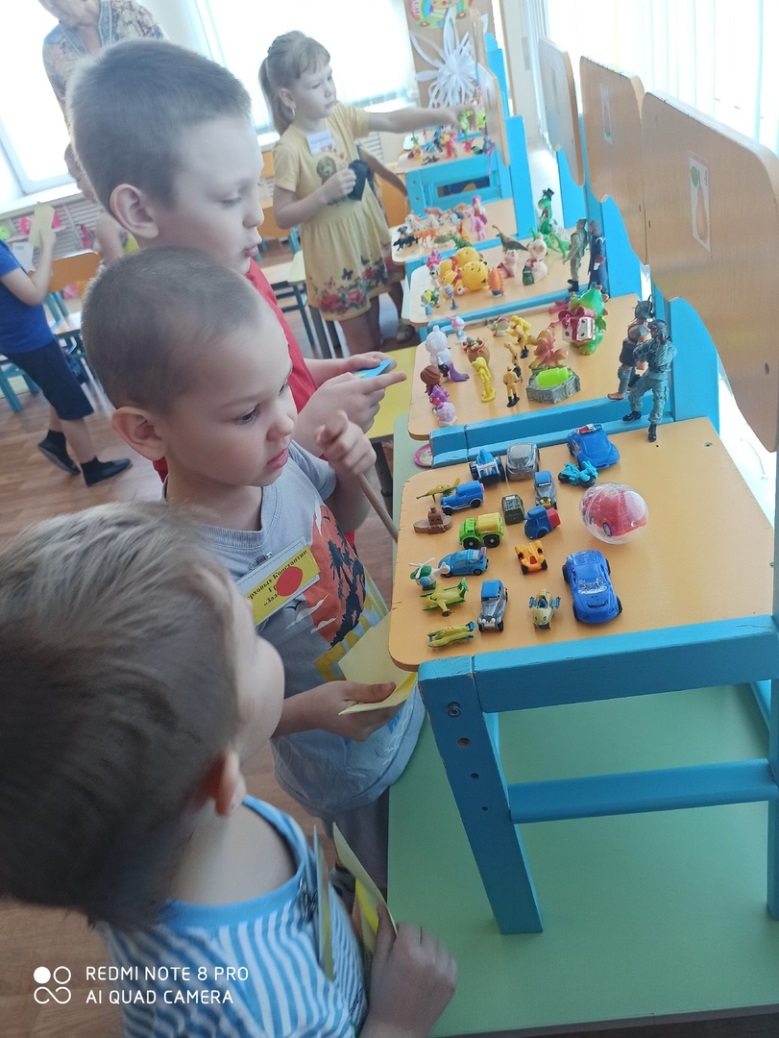 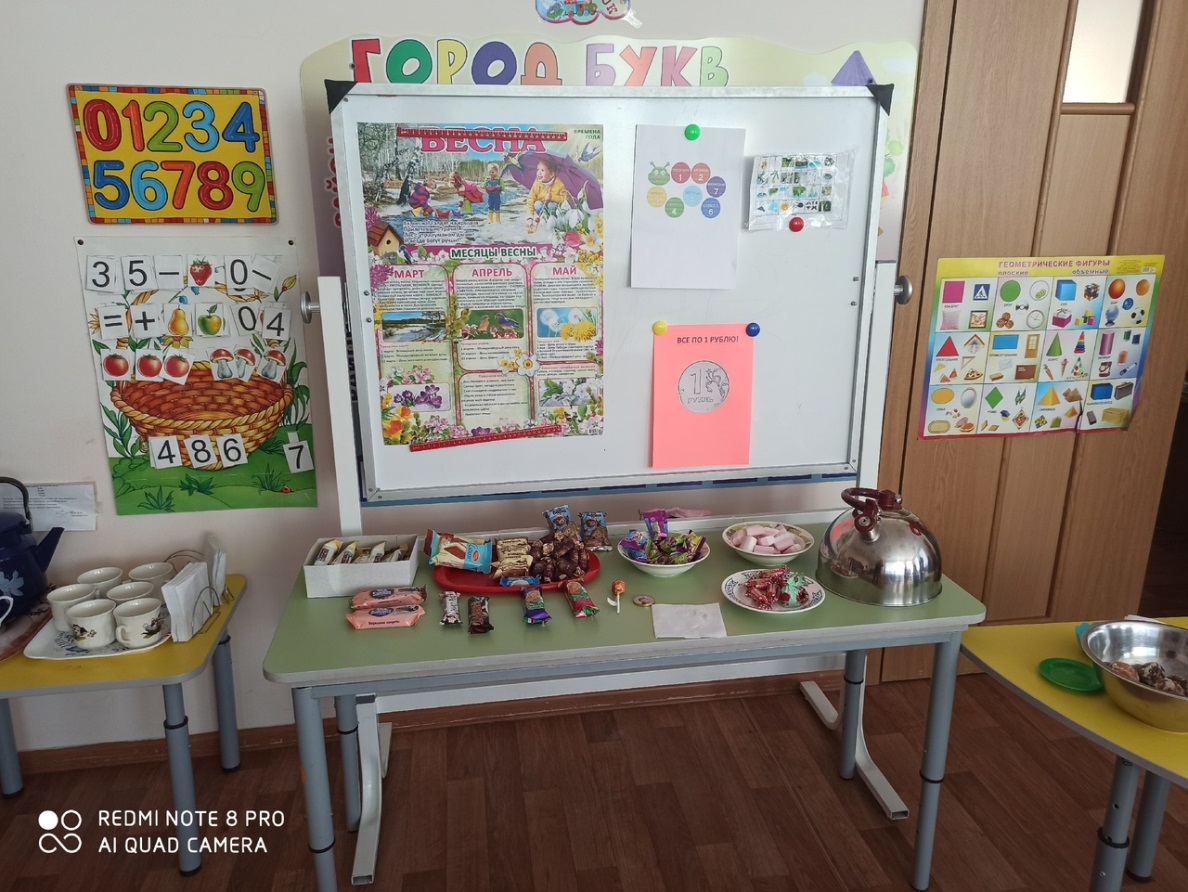 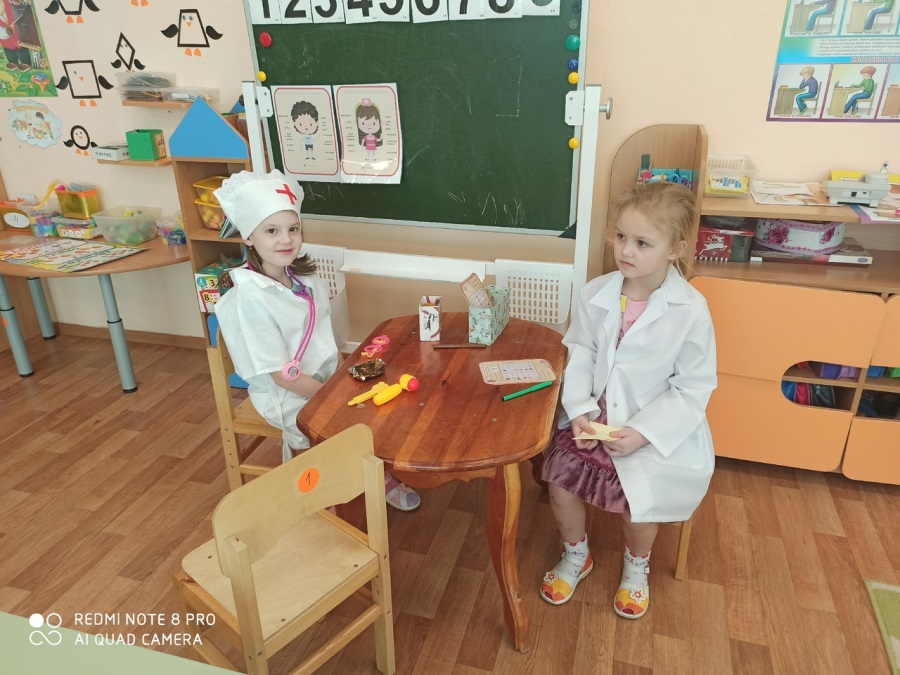 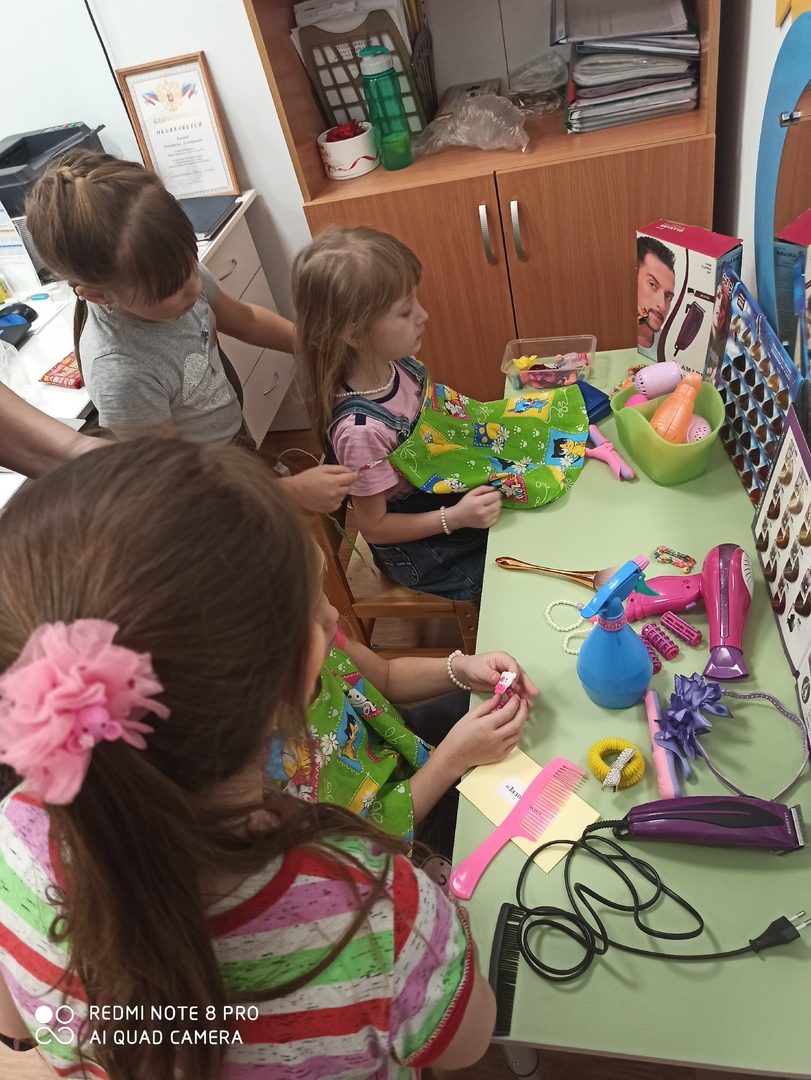 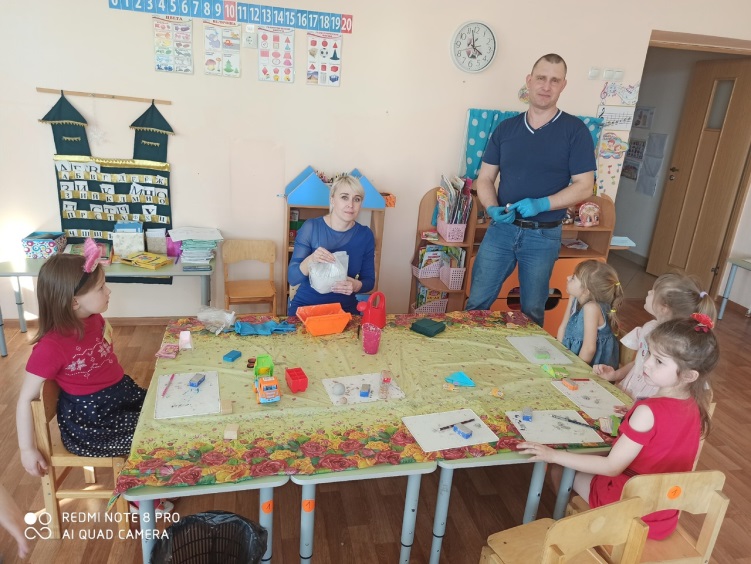 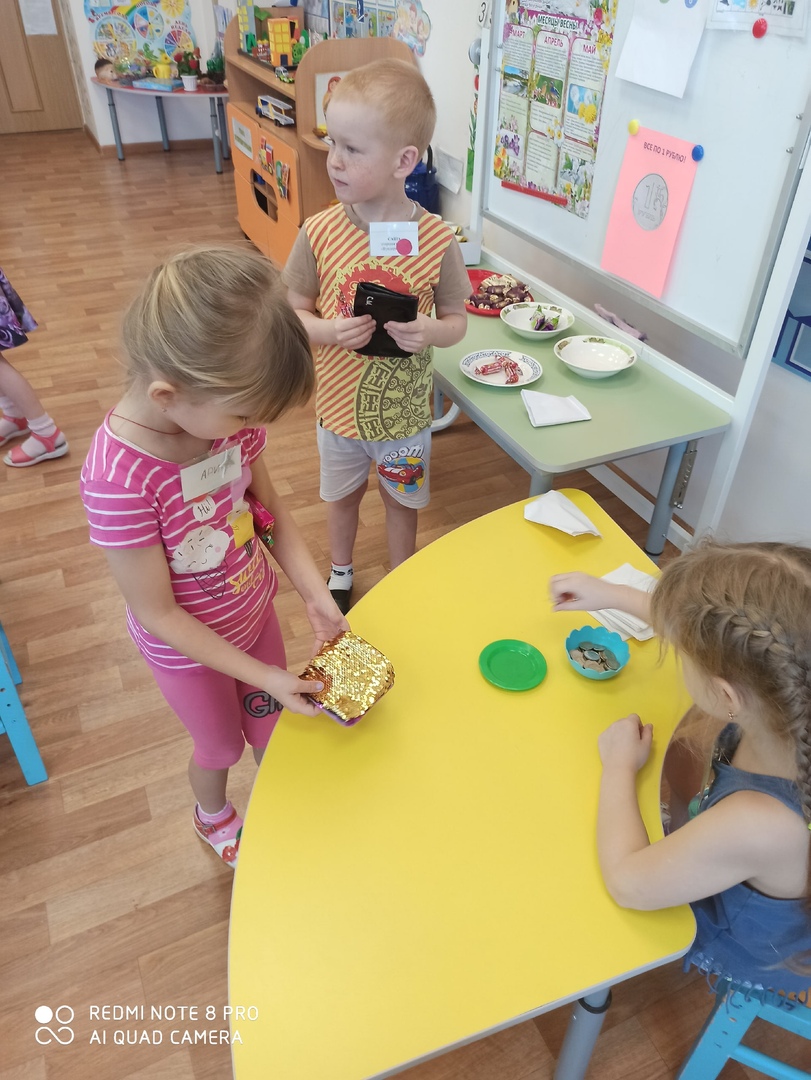 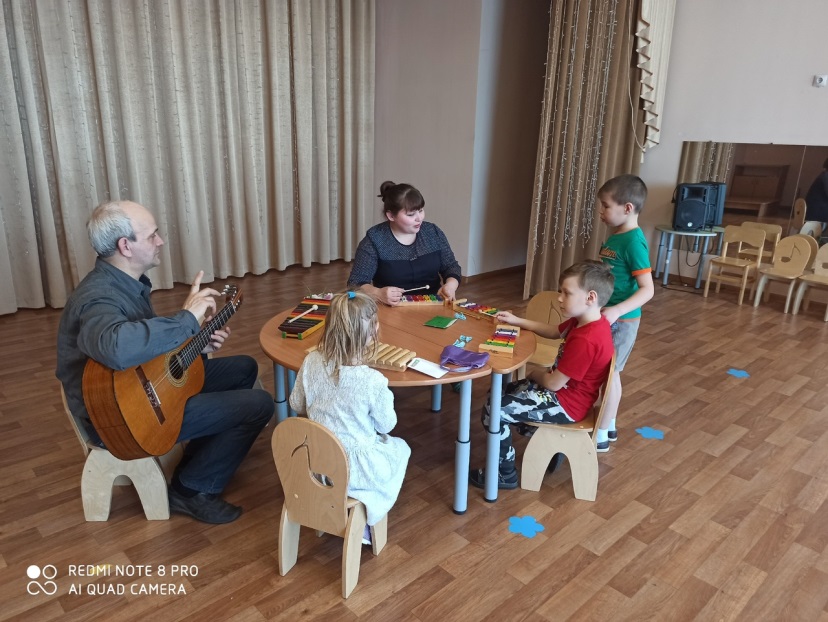 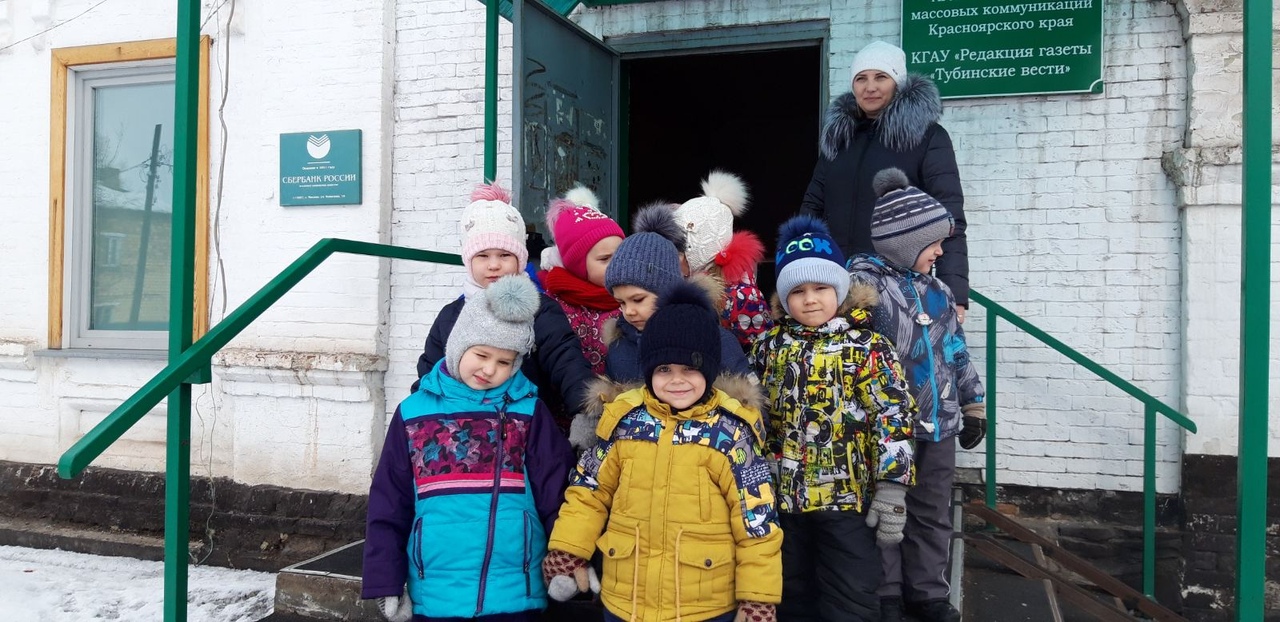 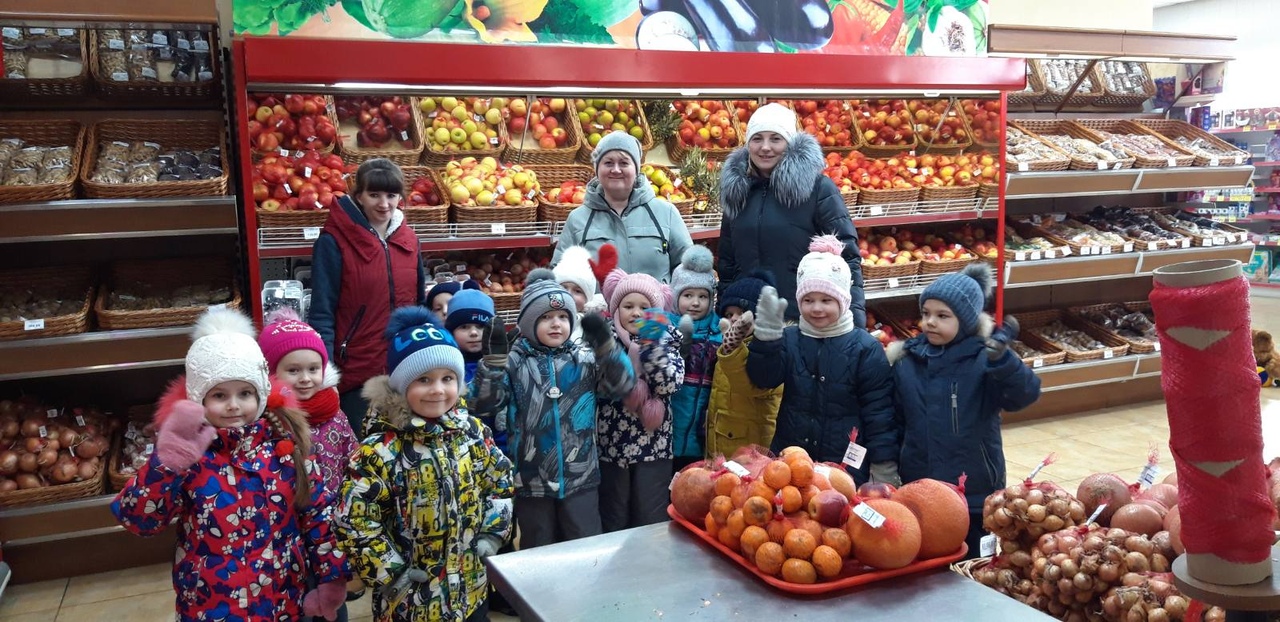 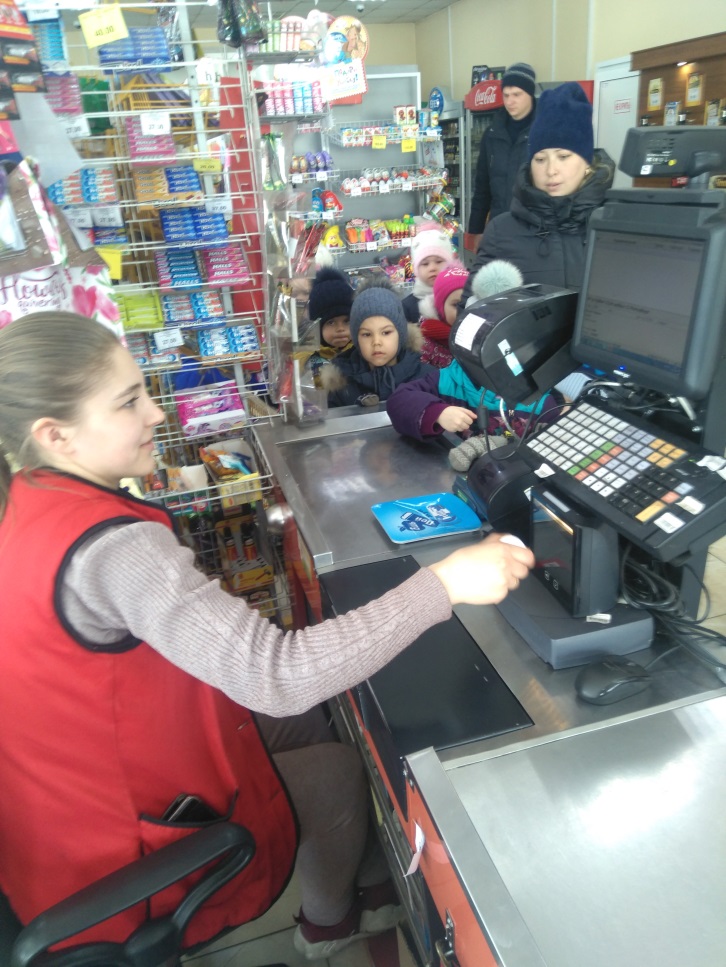 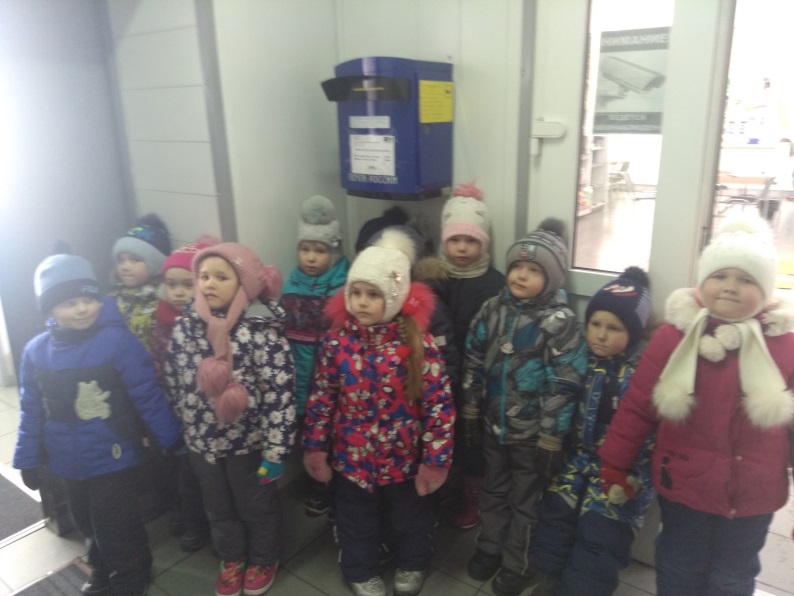 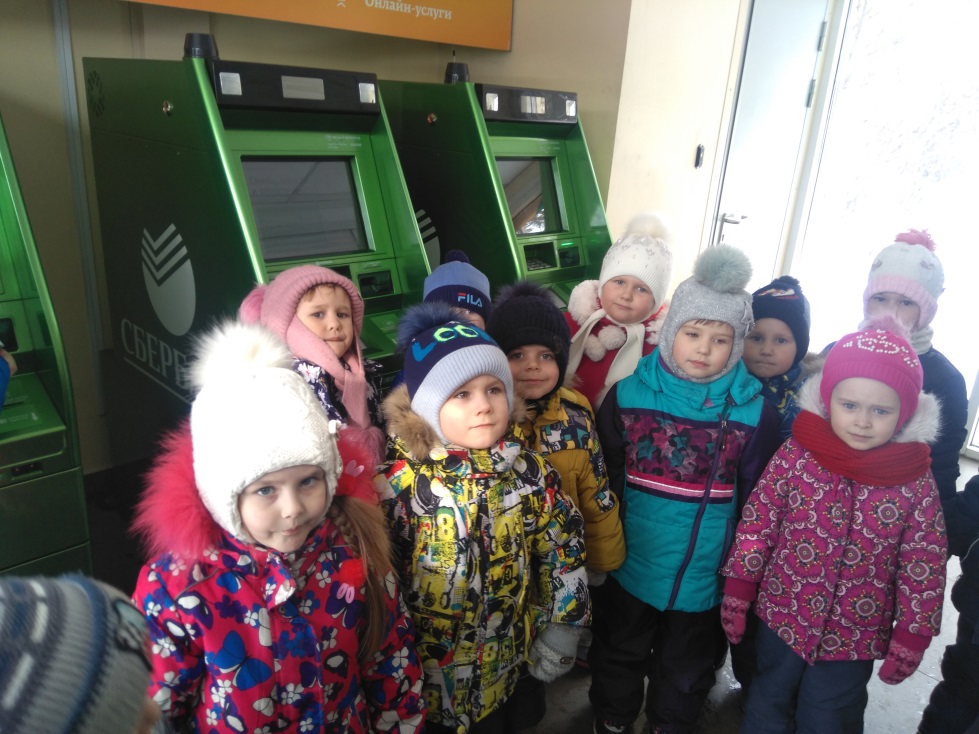 Дефицит
Пример родителей;
Недостаточно знаний педагогов;
Отсутствие финансового опыта у детей;
Недостаточно методического пособия.
План работы на 2020-2021 учебный год
Мероприятия с детьми;
Всероссийские, районные и внутрисадовские конкурсы;
Мероприятия с родителями в онлайн режиме;
Родительские собрания (онлайн режим);
Решение проблемных ситуаций;
Мастер – классы для педагогических работников и родителей;
Открытые занятия для педагогических работников и родителей;
Мониторинг.
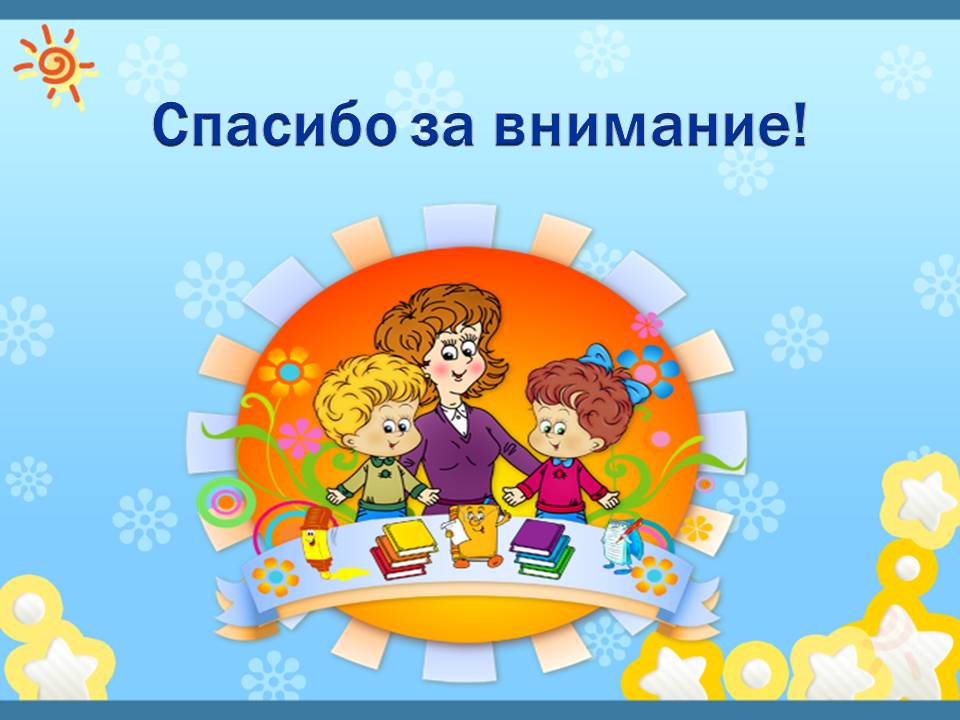